連体修飾語

みなさん、こんにちは！　私は○○○○といいます。
大家 好！ 我 叫 ○○ ○○。 ‥‥“叫”の場合はフルネームで
 Dàjiā hǎo!  Wǒ jiào  

私は法政大学国際文化学部の学生です。 ‥‥連体修飾語の「～の」は“的”
我 是  法政  大学 国际 文化 系 的 学生。
 Wǒ  shì Fǎzhèng Dàxué Guójì Wénhuà Xì  de xuésheng.

私は国際文化を学んでいます。　よろしくお願いします。
我 学习 国际文化。  请  多  关照！
 Wǒ  xuéxí guójìwénhuà.   Qǐng duō guānzhào!
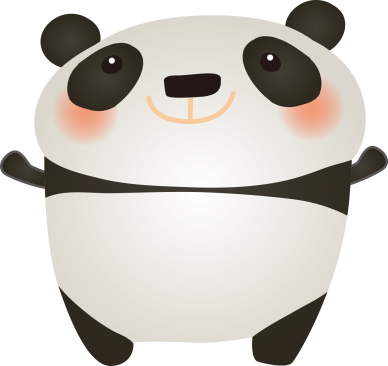